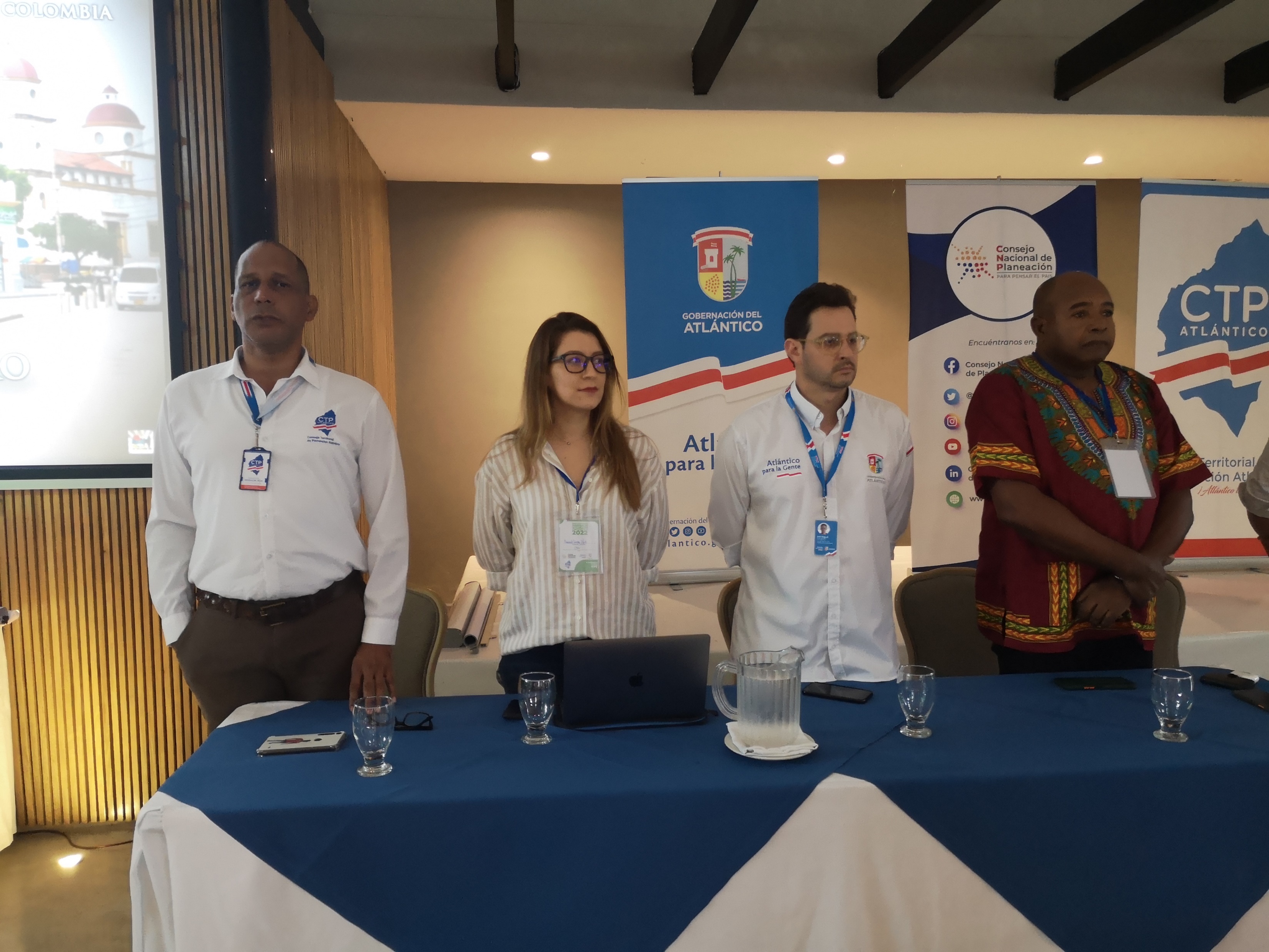 Prólogo
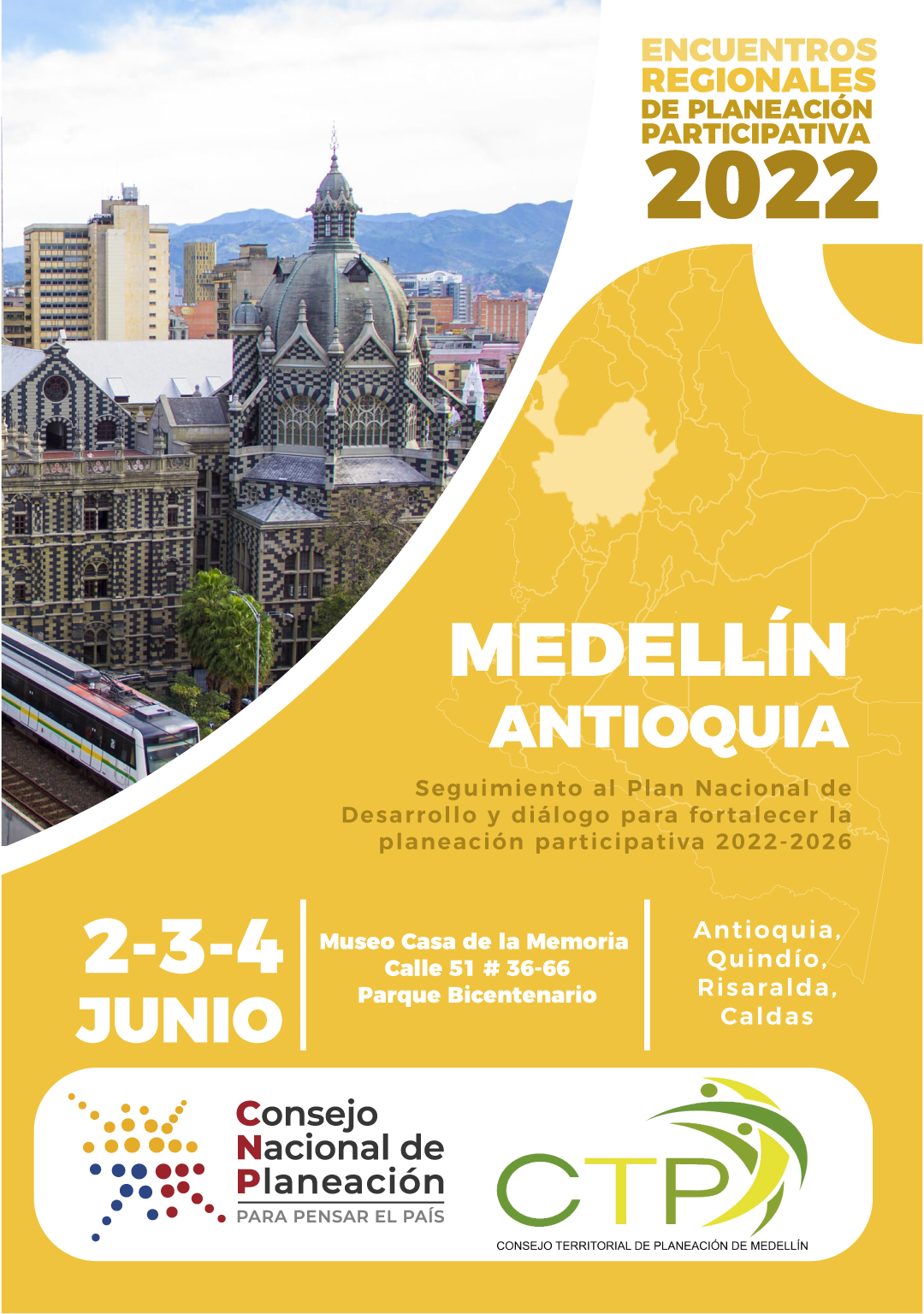 ¿Por qué lo hicimos?
El PND 2018-2022 tuvo 3 grandes dificultades:
Pandemia de la COVID-19 
Seguridad alimentaria
Empleo
Afectó de manera directa la participación ciudadana
Violencia armada en Colombia
930 lideres y lideresas asesinadas, 245 firmantes del proceso de paz (Indepaz, 2022).
Falta de garantías para el ejercicio real y efectivo de los derechos cívicos y políticos de los movimientos sociales.
Manifestaciones ciudadanas
Paro Nacional del 28 de abril de 2021
Denuncias de CTP 

Aprendizajes 
- Necesidad de fortalecer la participación, el diálogo y la construcción colectiva, así como apostarle más a los procesos comunitarios y asociativos en el país.

El CNP y los CTP del país tenemos la firme convicción de posicionar la planeación participativa como una herramienta de cambio y de transformación social en los territorios.
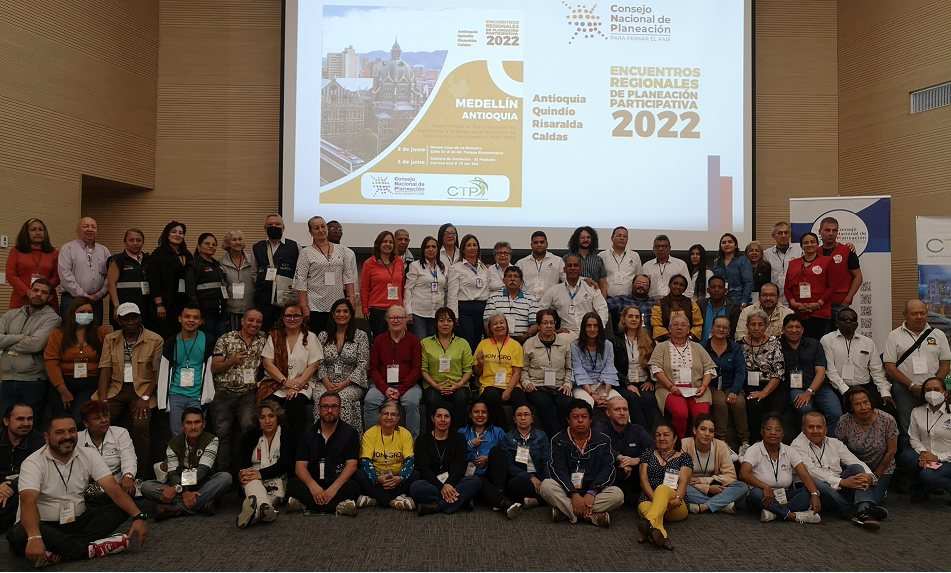 ¿Con qué insumos?
Diálogo con CTP de municipios PDET.

Insumos sectoriales (CTP y CNP).

Insumos regionales (resultado de los Encuentros Regionales de Planeación Participativa que lideró el CNP en Cali, Rivera, Medellín y Barranquilla y que se desarrollaron en el primer semestre de 2022).

Informe de ONG (Instituto Kroc).

Memorias y resultados de eventos CNP desde 2018.
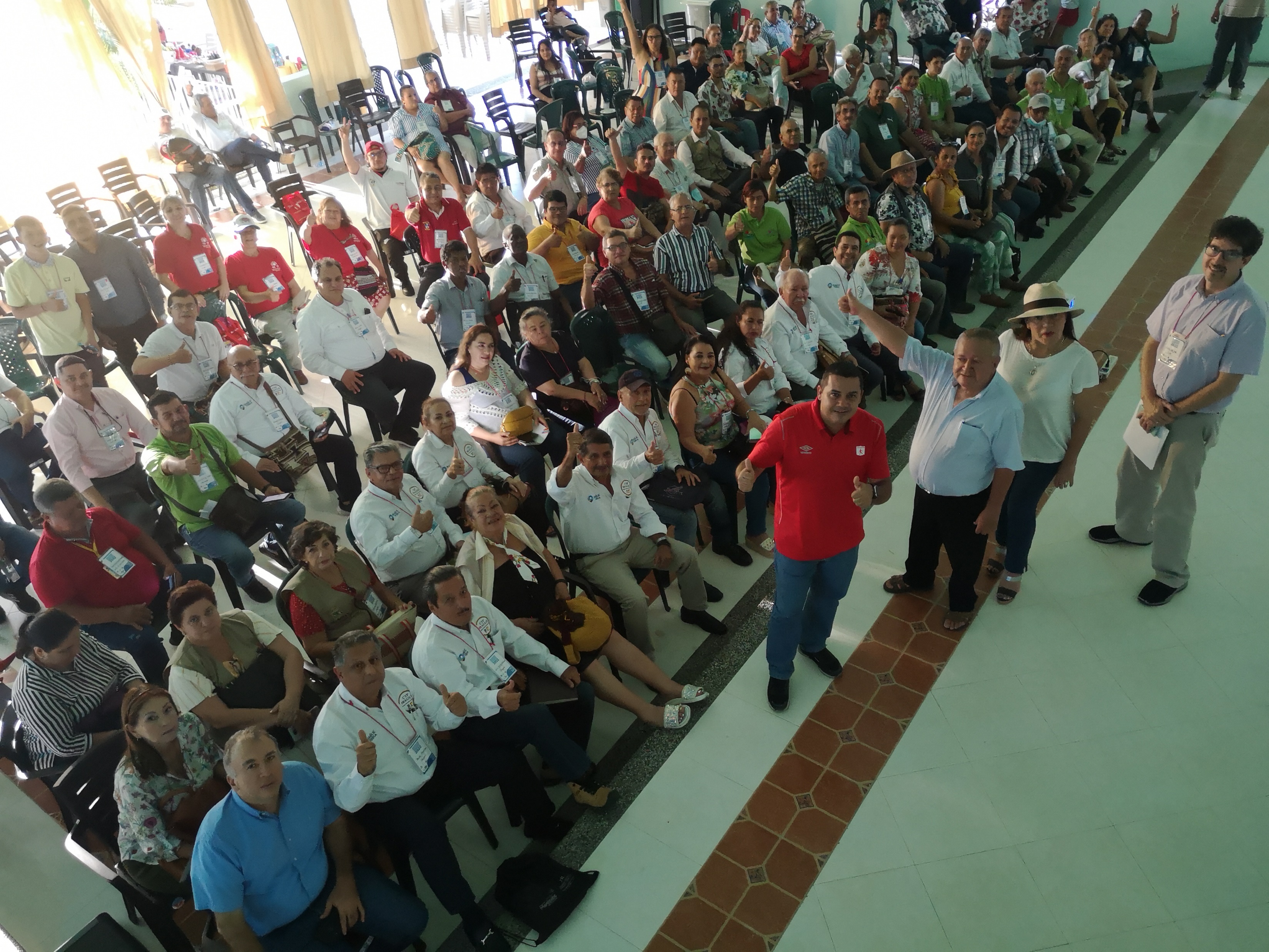 ¿Cómo está organizado?
Capítulo 1. Recomendaciones sobre implementación del Acuerdo de paz. 
Capítulo 2. Recomendaciones desde CTP de municipios PDET.
Capítulo 3. Recomendaciones sobre mejoramiento de la planeación participativa.
Capítulo 4. Recomendaciones al Plan Nacional de Desarrollo por sectores.
Capítulo 5. Recomendaciones regionales.
Algunas recomendaciones
Capítulo 1. Recomendaciones sobre implementación del Acuerdo de Paz
El CNP ha buscado transformar las realidades de la planeación participativa en Colombia, a través de la propuesta de ajuste a la Ley 152 de 1994. Sin embargo, vemos como una oportunidad inmejorable la aplicación de los Acuerdos de Paz, específicamente en lo que tiene que ver con el punto 2.2.6 referente a la “Política para el fortalecimiento de la planeación democrática y participativa”.

No se registra avance en ese punto del Acuerdo. 

El CNP recomienda que el Gobierno Nacional impulse la política para el fortalecimiento de la planeación democrática y participativa. Adelantar un proceso participativo amplio y que convoque a la diversidad de actores del país para avanzar hacia la reforma a la Ley 152 de 1994 reconociendo las realidades económicas, sociales, ambientales y culturales de los territorios y las comunidades, y considerando la participación ciudadana como el eje central en todo el ciclo de las políticas públicas que buscan el desarrollo integral en los territorios.

El CNP avanza en una propuesta de reforma.
Capítulo 2. Recomendaciones desde CTP de municipios PDET
Por cada punto del Acuerdo.
Punto 1. Tierras
Los CTP de municipios PDET identifican pocos programas de restitución y titulación de tierras. Recomiendan implementar este punto con procedimientos más expeditos.

La rama judicial ha avanzado en la expedición de fallos sobre recuperación de tierras productivas, sin embargo, es importante que esos fallos se ejecuten. Se propone el fortalecimiento de las Personerías de los municipios para que acompañen y hagan seguimiento a la ejecución de los fallos.
Punto 2. Participación Política
Implementar mecanismos de seguridad para líderes sociales de las regiones priorizadas en los Acuerdos de paz.

Fortalecer los espacios de participación ciudadana a través de la implementación de la política pública de participación ciudadana y la Ley 1757 de 2015 y acompañamiento en el ajuste de la ley 152 de 1994.

Fortalecer el Consejo Nacional de Participación Ciudadana.
Punto 3. Fin del Conflicto
Hay en todo el país un evidente resurgimiento de la violencia en múltiples formas: amenazas, desplazamiento, asesinato a defensores y defensoras de Derechos Humanos, despojo de tierras, estigmatizaciones y persecución judicial, entre otras. 

Los CTP del país dejan las siguientes recomendaciones para la implementación de este punto:

	- Mapeo, identificación y diálogo con todos los actores políticos y violentos del país.

	- Es necesaria la presencia de la Fuerza Pública en los territorios, sin embargo, esta presencia debe ir acompañada 	de la institucionalidad del Estado que permita llegar con soluciones sociales y estructurales de cada región.
Punto 4. Drogas Ilícitas
Se debe cambiar la estrategia de combate a las drogas ilícitas y el narcotráfico. Evidentemente una política que va en contra del consumidor y el campesino sembrador no es la solución. Se debe dar fuerza a la implementación de una política de sustitución de cultivos, créditos para campesinos productores de alimentos y una estrategia internacional para contar con respaldo sobre la visión alternativa al problema de las drogas.

Cátedra en los colegios públicos y privados sobre historia y efectos políticos y sociales del narcotráfico Mineducación.  Vincular al MinSalud en campañas de prevención sobre el consumo.
Punto 5. Víctimas
Los CTP del país piden acelerar los procesos administrativos de reparación a víctimas del conflicto armado y revisar los casos que han sido negados.

Ampliación de la Comisión de la Verdad, para que sea este organismo el que desarrolle un trabajo de memoria y reconstrucción del tejido social en zonas de conflicto. 

Dinamizar espacios de participación ciudadana para que la comunidad de los territorios conozca cuáles son los proyectos estratégicos de la Unidad de Víctimas y la ciudadanía pueda aportar en su implementación y posterior evaluación.
Capítulo 3. Recomendaciones sobre mejoramiento de la planeación participativa
Apoyo a la Reforma a la Ley 152
Fortalecimiento de la representación de otros sectores en el SNP.
Apoyo logístico, administrativo, formativo y de incidencia a los CTP y el CNP.
Un Sistema Nacional de Planeación (SNP) basado en la ciudadanía, con participación de los sectores de la sociedad civil que se elijan de forma democrática.

Actividades a considerar:
Revalorar el concepto de “Sistema Nacional” de los espacios e instancias de la planeación participativa. 

Indicador:
Construcción e implementación participativa de un Ecosistema que garantice la Planeación Participativa vinculante y legítima de los diferentes actores del desarrollo.

Meta:
Al finalizar el período de gobierno se ha conformado y puesto en marcha un ECOSISTEMA legal, institucional, funcional, operativo, garante y financiado para la PLANEACION PARTICIPATIVA, el cual permite durante todo el ciclo de las políticas y presupuestos públicos, la legitimidad, la incidencia, el diálogo político y el 
monitoreo y control social de los diferentes actores del desarrollo.
Capítulo 4. Recomendaciones al Plan Nacional de Desarrollo por sectores
Descentralización y sector rural 
un plan de infraestructura vial a todo nivel para hacer de nuestro campo, un sector competitivo 
la importancia de la descentralización frente a la toma de decisiones públicas que afecten el sector agropecuario del país 
Educación, ciencia, tecnología e innovación 
Se deben articular las estrategias del sector privado y público 
La inversión en proyectos de ciencias debe ser mayor 
Ampliar la educación integral antes de los 6 años
La cantidad y la calidad no son muy compatibles, debe hacerse un estudio pertinente de los estragos que genera en la calidad educativa el amplio número de alumnos por aula de clase
Sector cultural 
se requiere un plan estratégico regional que recoja los planes departamentales de fomento de las culturas, las artes y el patrimonio
Sector Económico 
tren de cercanías que permita unir La Guajira desde sus zonas más al norte hasta la zona del Urabá en Necoclí 
se recomienda una política pública de implementación y construcción de infraestructura que haga al Pacífico más competitivo 
Sector Mujeres y equidad de género 
posicionar las agendas de género en todo el territorio nacional que incluya los ejes temáticos del CONPES 4080 de abril 18 de 2022 
Sector Ecológico 
Articulación de los POMCAS con el ordenamiento territorial
Actualización de  los Planes de gestión integral de residuos sólidos 
Sector social 
una política pública para la promoción y fortalecimiento de las Organizaciones de la Sociedad Civil
Realizar una revisión de la legislación y la institucionalidad relacionada con las organizaciones solidarias 
Población Negra, Afrocolombiana, Raizal y Palenquera
La incorporación de un Capítulo de Acción Afirmativa para la población negra, afrocolombiana, raizal y palenquera en el PND.
Capítulo 5. Recomendaciones regionales
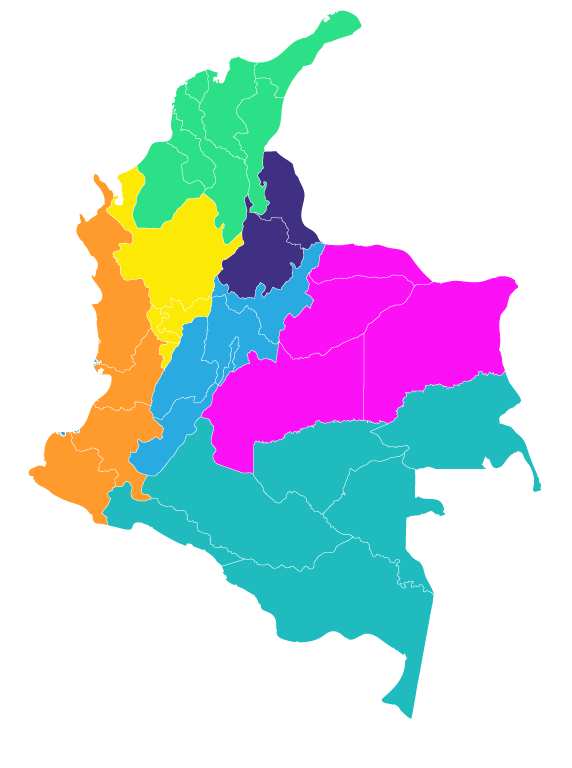 Caribe
Pacífico
Eje Cafetero y Antioquia
Amazonía
Llanos y Orinoquía 
Santanderes
Central
Región Caribe
Región Pacífico
Región Eje Cafetero y Antioquia
Región Amazonía
Región Llanos y Orinoquía
Región Santanderes
Región Central